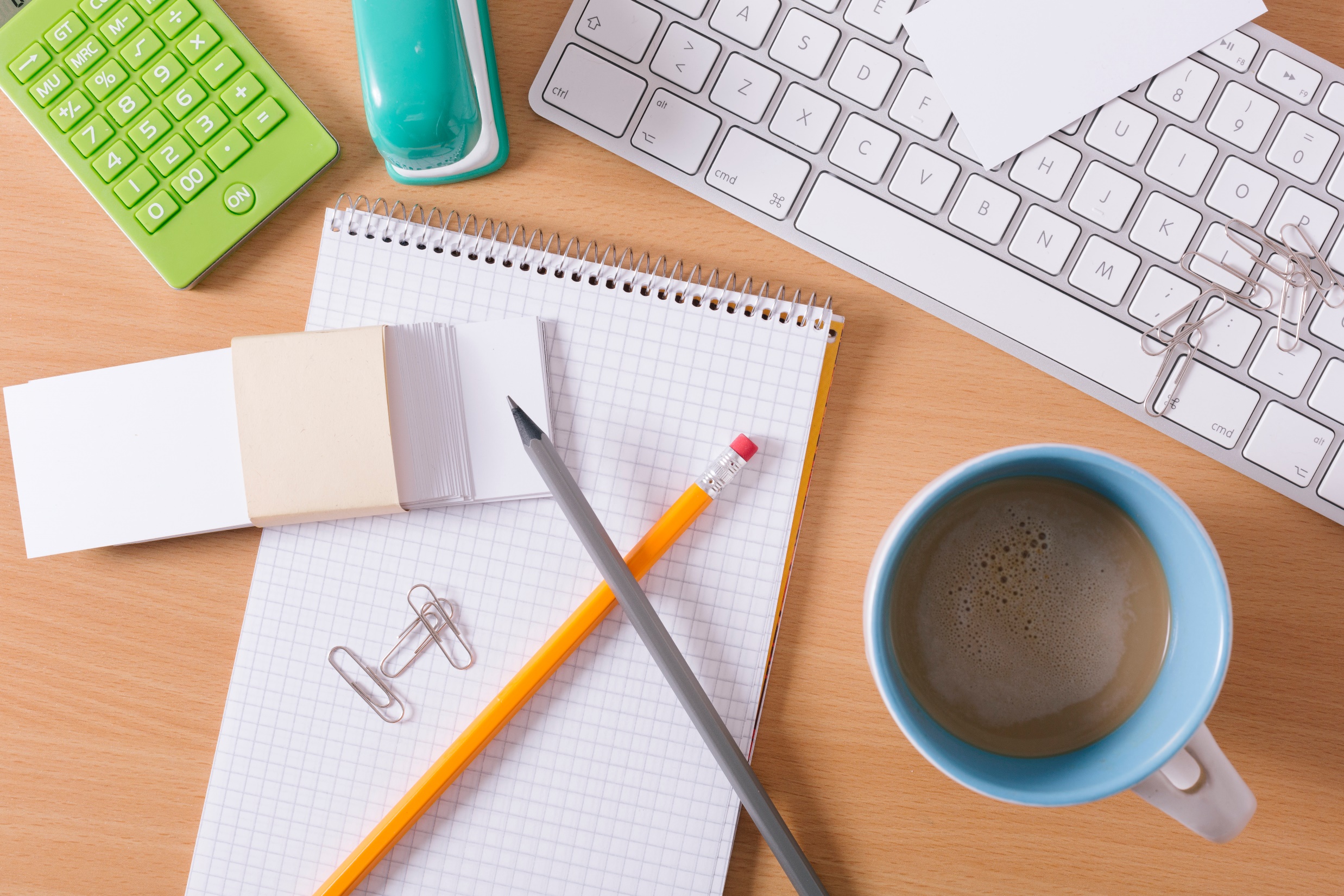 目次
高卒採用お役立ち資料
～面接編～
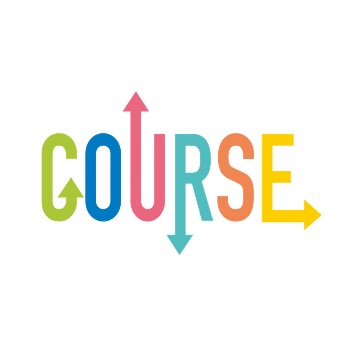 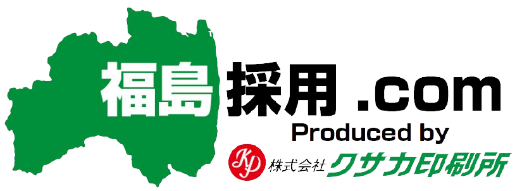 就職応援BOOK
高卒採用の基礎知識
目次
高卒採用の全体像と流れ
	高卒採用の基本ステップ

面接
	面接の仕方
	面接時に見るべきポイント
……… P.3


……… P.5
……… P.6
高卒採用の基礎知識
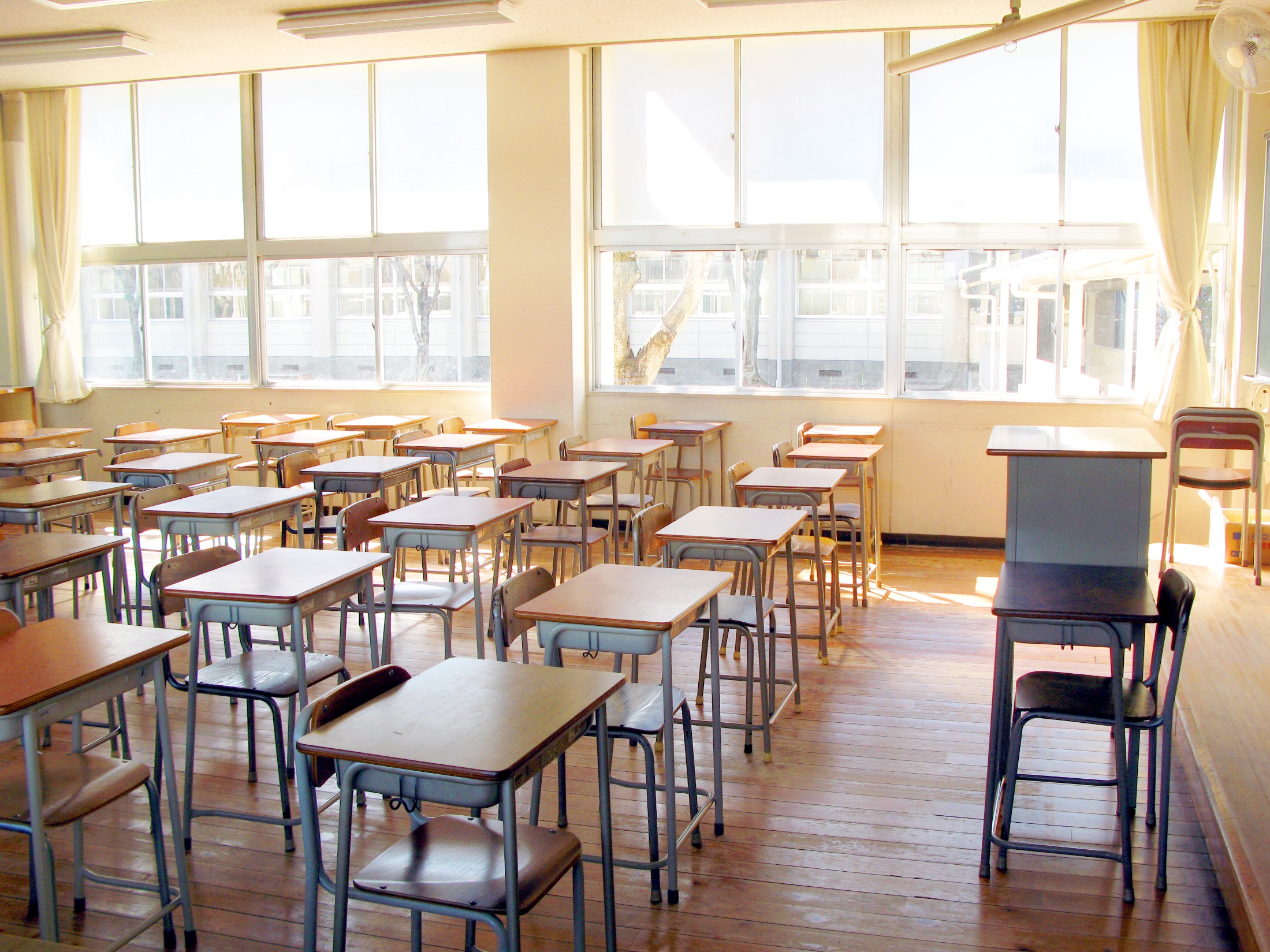 高卒採用の全体像と流れ

overview and flow
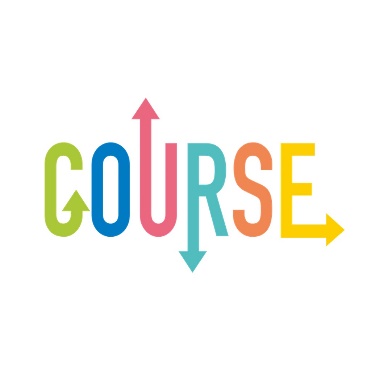 本資料では、
このステップについて
解説しています。
高卒採用の基本ステップ
高卒採用のスケジュールは以下の通りです。
出典：厚生労働省
高卒採用の始め方
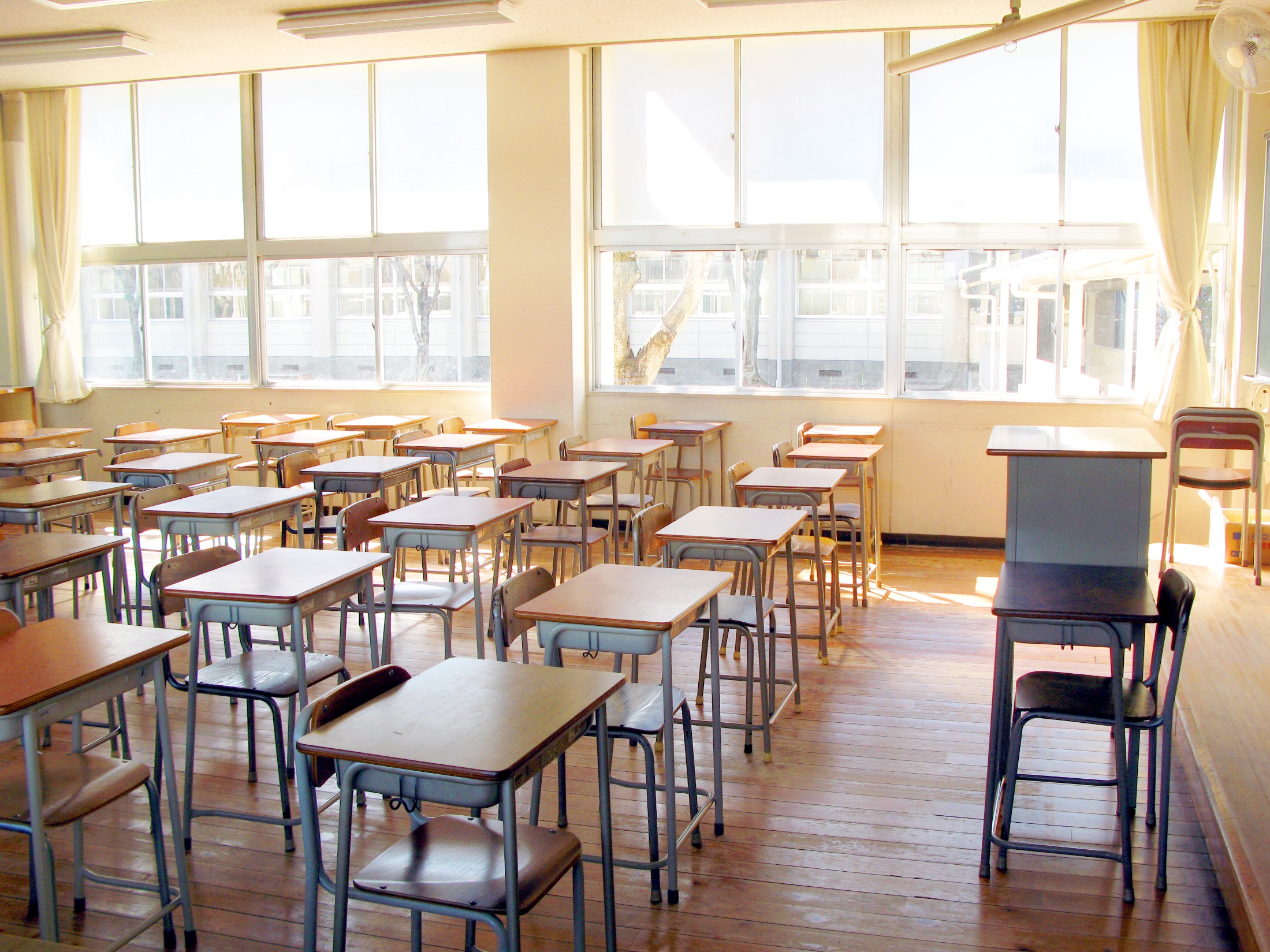 面接

job interview
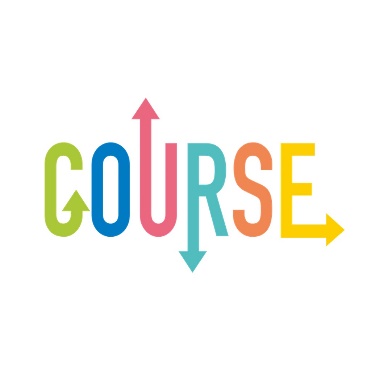 面接の仕方
面接時間は10～20分程度が一般的です。
予め質問事項を決めておき、応募者をしっかりと評価しましょう。
「簡単に自己紹介（自己PR）をしてください」
「当社を志望した理由を教えてください」
「高校生活であなたが一番力を入れたことについて教えてください」
「高校生活で最も思い出に残っていることは何ですか」
「高校生活の中でつらかったことについて教えてください」
「得意な科目はなんですか」
「部活動の経験から得たことについて教えてください」
「入社したら、どのような仕事がしたいですか」
「あなたの長所を教えてください」
「あなたの短所を教えてください」
「友人との付き合いの中で大切にしていることは何ですか」
「この業界を選んだ理由を教えてください」
「あなたが就職を選んだ理由を教えてください」
面接の形式
手　法：個人面接
時　間：10～20分程度
人　数：応募者１人
　　　　面接官３人
注意事項
全国統一の履歴書以外の書類提出を求めてはいけません
就職差別にあたる質問はしていはいけません（性別・出身地・経済状況、宗教、尊敬する人物など）
高卒採用実務
面接時に見るべきポイント
面接で見るポイントは求める人物像から設定することが大切です。
個人面談シート（例）
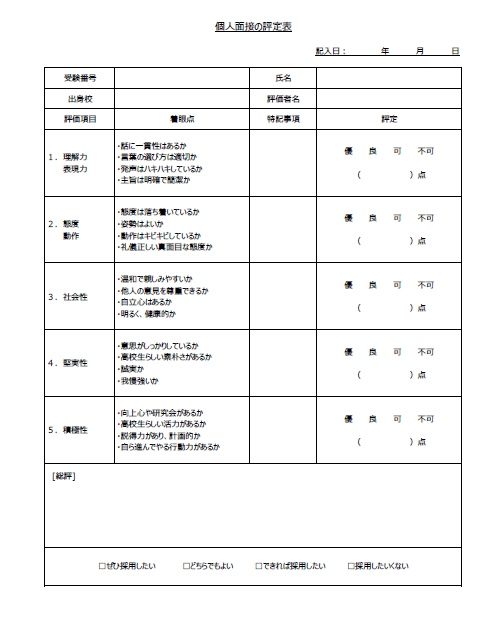 面接で見るべきポイント（一般）
受付の際のマナーはよいか
控え室での態度はよいか
身だしなみはよいか
入室する際のマナーはよいか
面接中の姿勢はよいか

話し方は明るくハキハキしているか
敬語を正しく使えているか、また使おうとしているか
適切な言葉遣いができているか、また心がけているか
相手に伝えようという意志はあるか
入社の意志を感じるか
働くことに対する意志を感じるか
社交性を感じるか
高卒採用実務
お問い合わせ
・高卒採用で有効な施策が打てていない
・高卒採用に取り組もうと考えている
・高卒採用を強化するために必要なツールを教えて欲しい
・高卒採用で有効な施策が打てていない
・高卒採用に取り組もうと考えている
・高卒採用を強化するために必要なツールを教えて欲しい
などのご要望がございましたら、お気軽にお問い合わせください。
会社概要
・採用計画を立てるためのシートがほしい
・今自社に必要なツールを教えてほしい
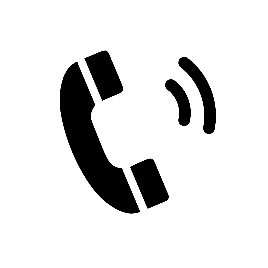 024-534-7135
（営業時間　平日8:30～17:00）
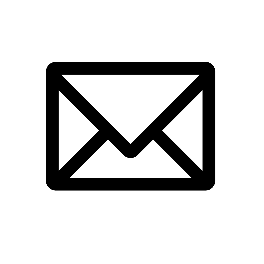 course@kpri.jp